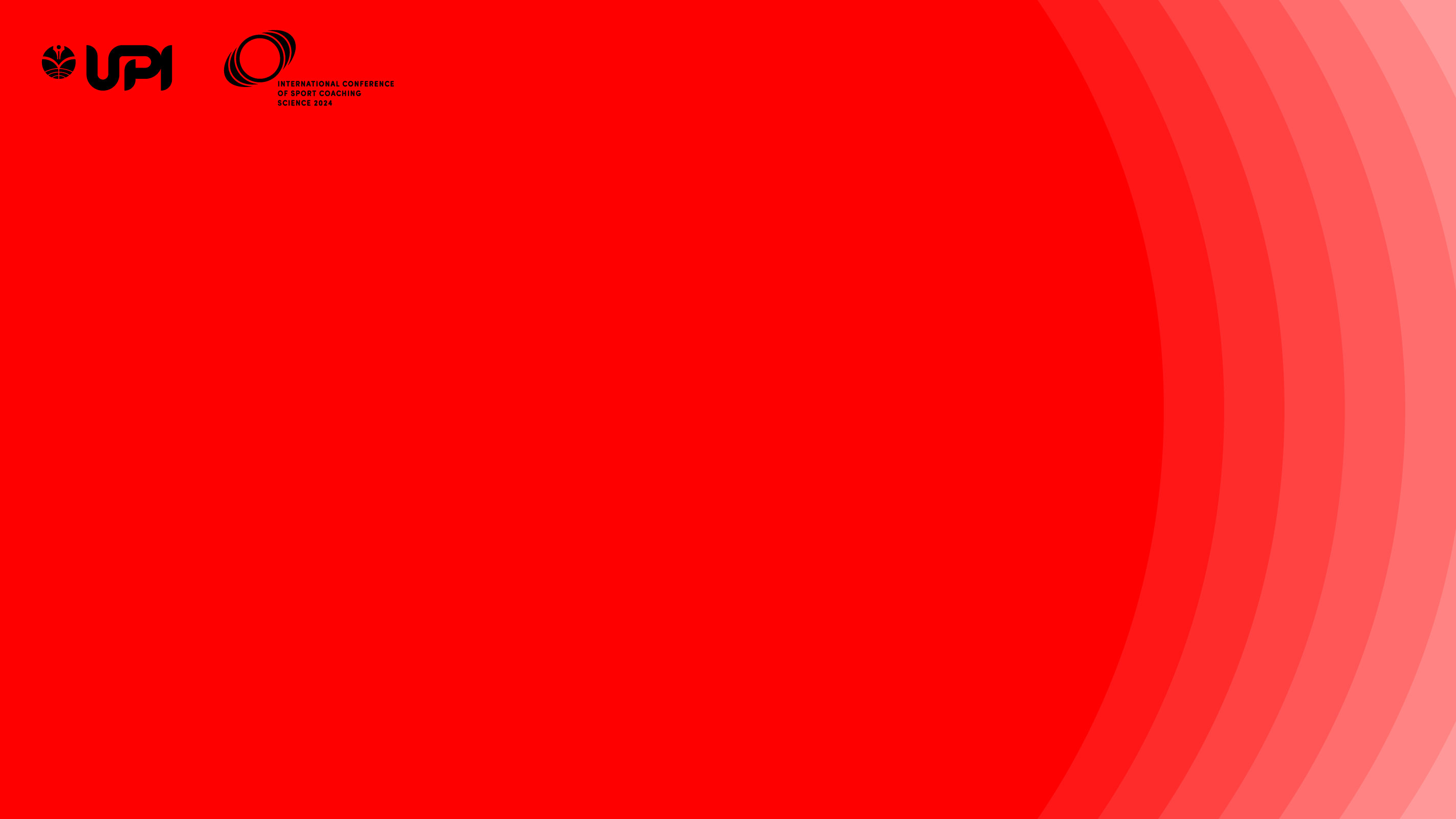 APPLICATION OF CINDY’S COUSIN CROSSFIT TRAINING METHOD TO INCREASE VO2MAX IN BANDUNG WOMAN’S RUGBY 7 TEAM ATHLETES
Compiled by : Salsabila Janitasari
2009524
University of Pendidikan IndonesiaFaculty of Sports and Health EducationPhysical Sports Coaching Program
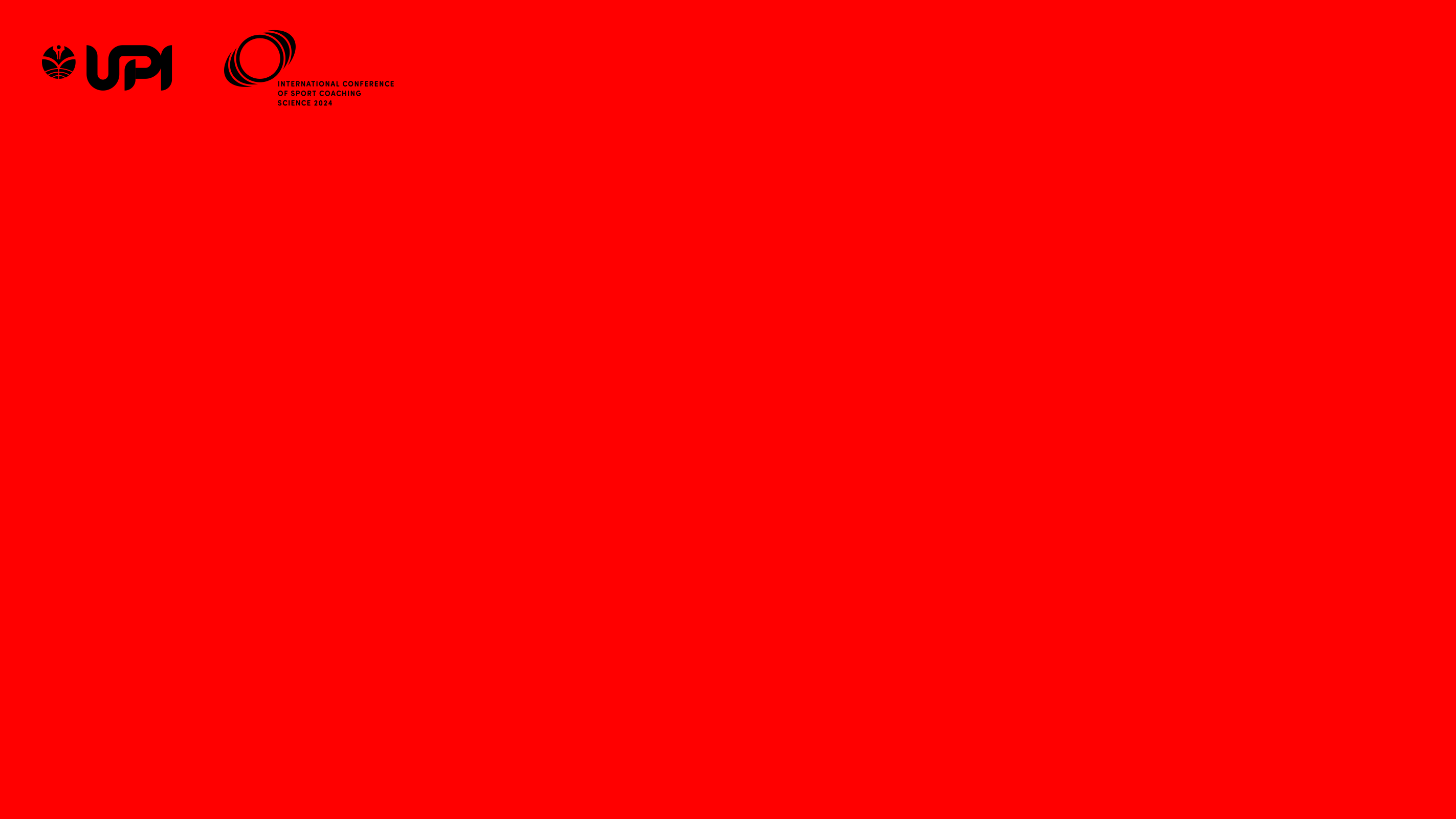 BACKGROUND
The physical condition of athletes can improve technical abilities effectively
VO2MAX is used to assess an athlete’s capabilities during training and matches
Crossfit can be used for rugby training as it includes all physical components
Previous research indicated that the physical condition of rugby athletes fell into the “Adequate” category, so the researcher aims to apply crossfit cindy’s cousin training method to improve VO2MAX in women Rugby athletes
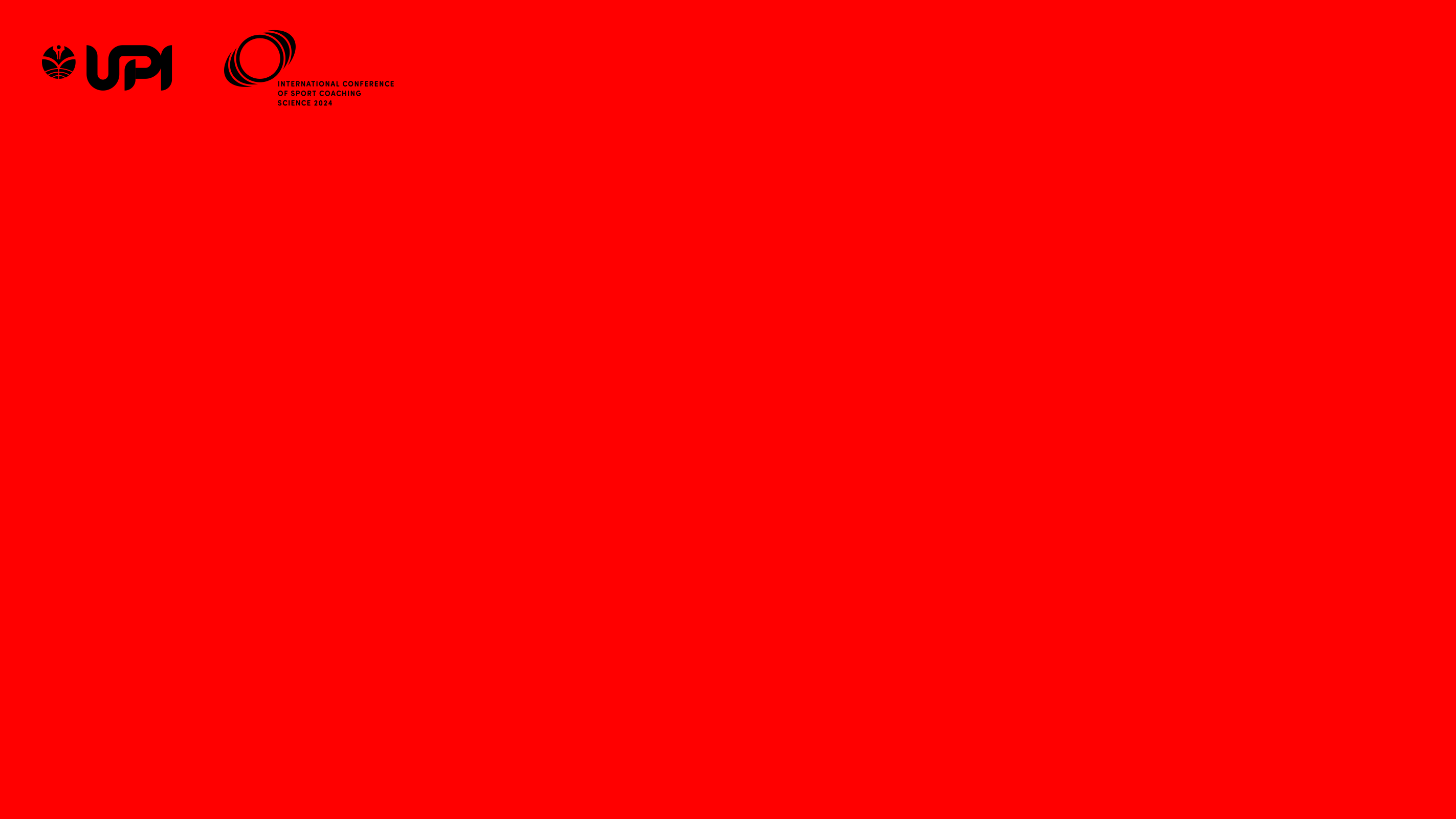 Problem Formulation
Does the application of CrossFit Cindy’s Cousin training method have a significant impact on improving VO2MAX in women Rugby 7 athletes in Bandung City?
Research Objectives
This research aims to determine the significant improvement in VO2MAX by applying the CrossFit Cindy’s Cousin training method for the women Rugby 7 team in Bandung City.
Research Benefits
Theoretical Benefits
This research is expected to provide knowledge for students, coaches, and athletes interested in understanding VO2MAX improvement using the CrossFit Cindy Method.
Practical Benefits
It is hoped that Rugby athletes can improve their VO2MAX to better prepare for upcoming matches.
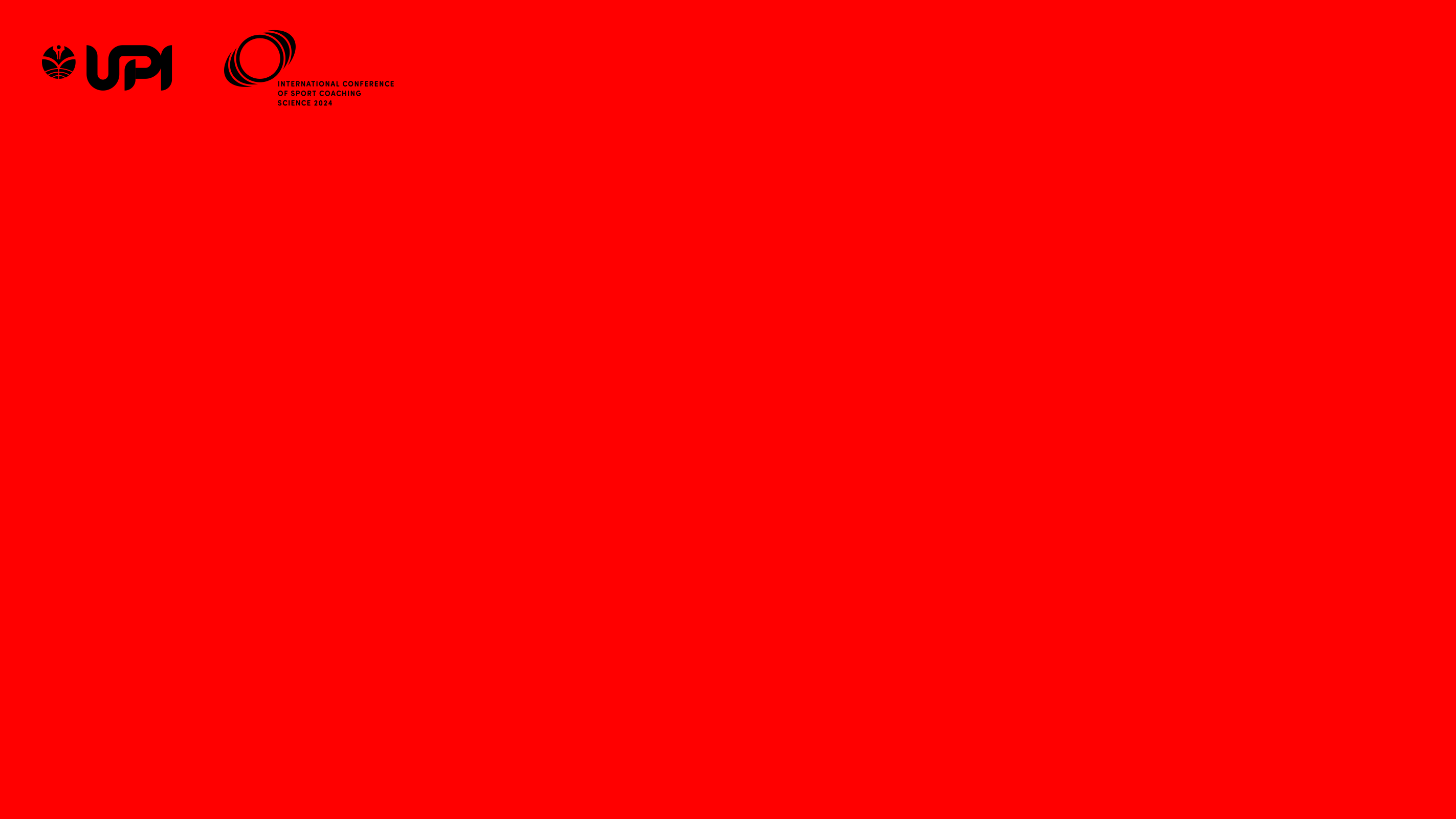 Theoretical Research
- Rugby 
Rugby was created by William Webb Ellis in 1823, but it only gained popularity in 1871 (Aristia Rosari, 2020)
- Physical Condition
Physical condition is a crucial component and serves as the foundation for developing an athlete’s technical skills, tacticts, strategies, and mental resilience (Sidik, dkk, 2019)
- VO2Max
VO2Max is a key determinat of aerobic capacity and is a fundamental basis for aerobic training (Macinnis, 2015)
- Crossfit Cindy’s Cousin 
Crossfit Cindy’s Cousin combines 2 systems: aerobic and anaerobic. This exercise is part of the HIIT (High-intensity Interval Training) method.
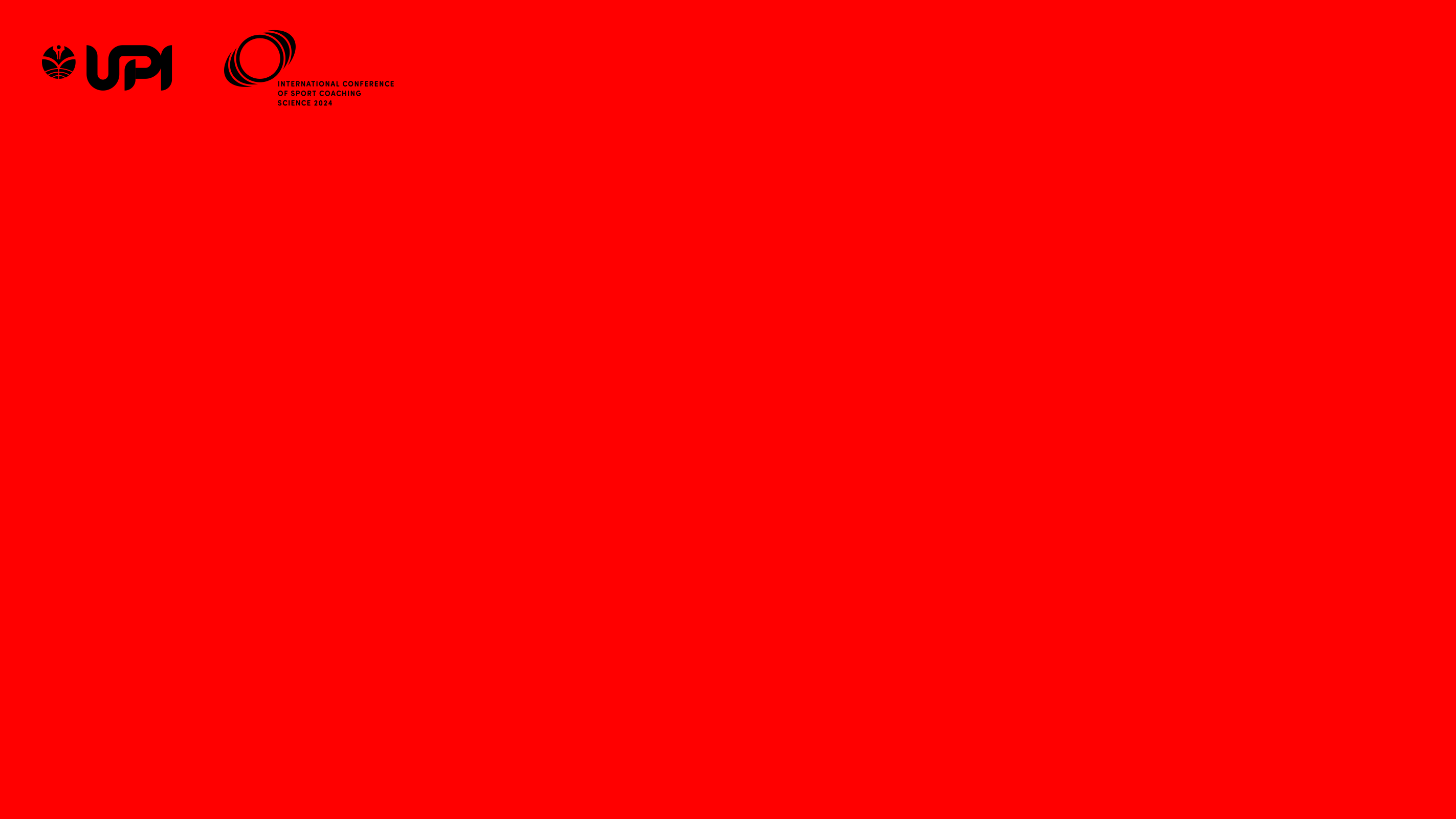 DATA ANALISIS TECHNIQUE 

One-Sample T-Test using SPSS 29, paired sample T-test formula.
RESEARCH METHOD
Experimental method, with a quantative approach.
RESEARCH DESIGN
One Group Pretest – Posttest Design, with Treatment over 16 meetings.
RESEARCH INSTRUMENT 
Bleep test
REASEARCH METHOD
POPULATION and SAMPEL 
Population of 36 athletes, the researcher will select 12 members of the female Rugby 7’s team as research subjects.
SAMPLING TECHNIQUE
Purposive Sampling
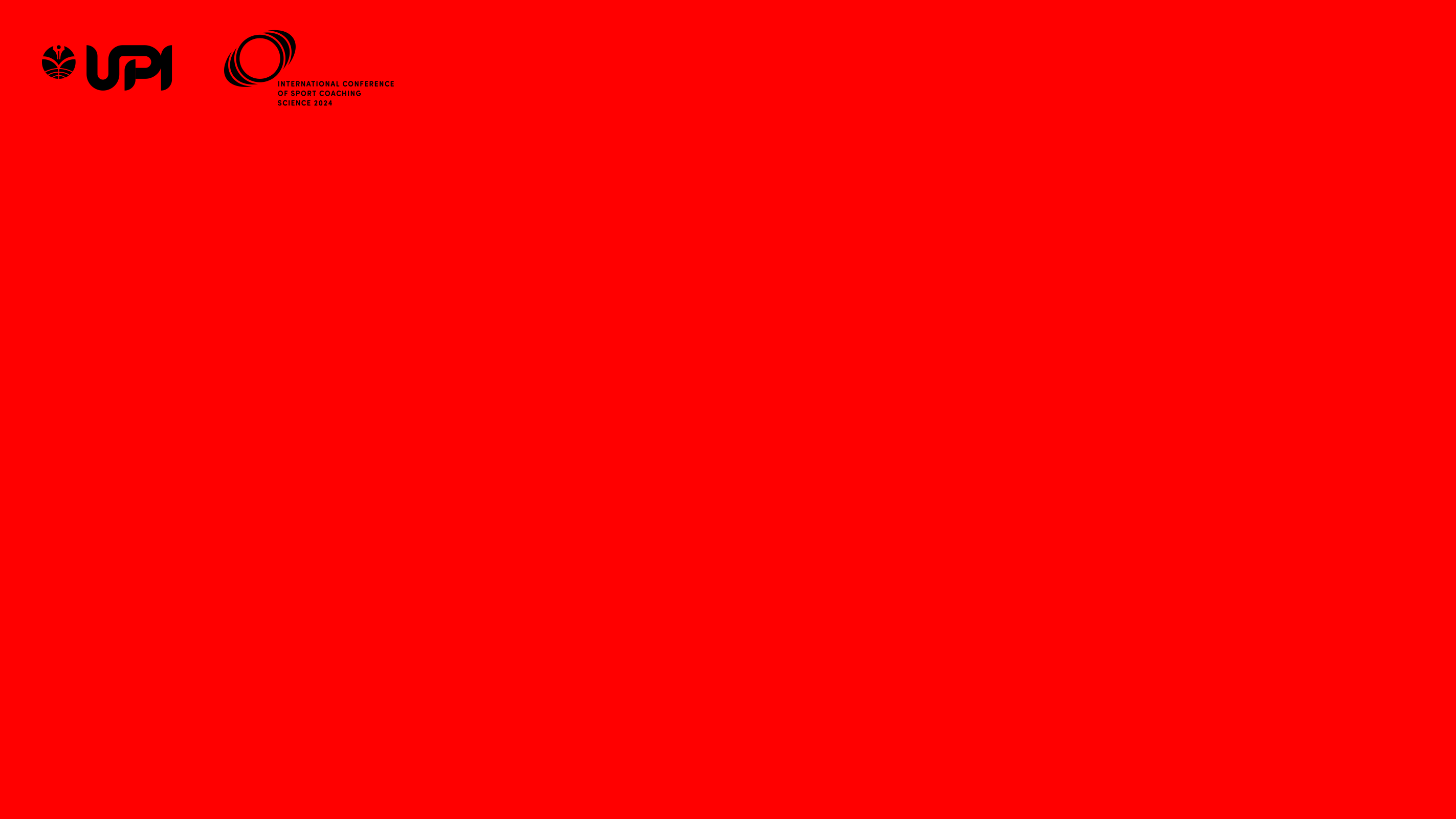 FINDINGS AND DISCUSSION
NORMALITY TEST
DATA DESCRIPTION
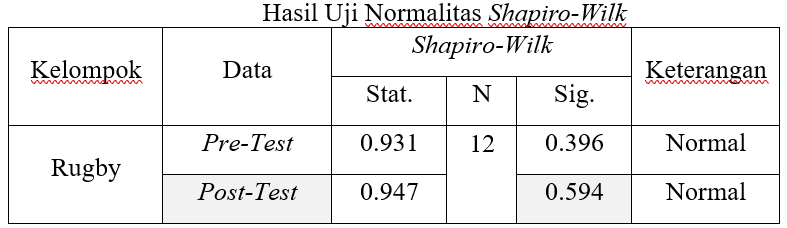 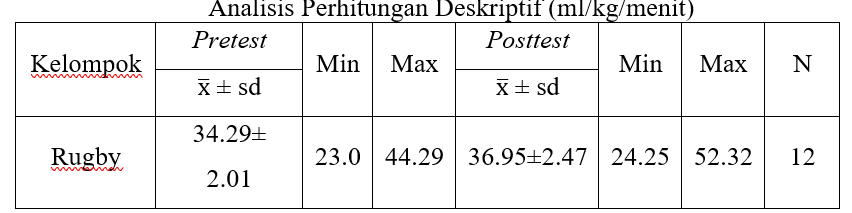 The average and standard deviation were (x̄ = 3.29 and sd = 2.01) for the pretest, and (x̄ = 36.95 and sd = 2.47) for the posttest.
The normality test results indicate that the pretest and posttest data for VO2MAX improvement with the Bleep Test on female Rugby 7 athletes showed (sig > 0.05).
Thus, it can be concluded that the pre-test and post-test Bleep Test data in this study are normally distributed and can be analyzed using parametric tests.
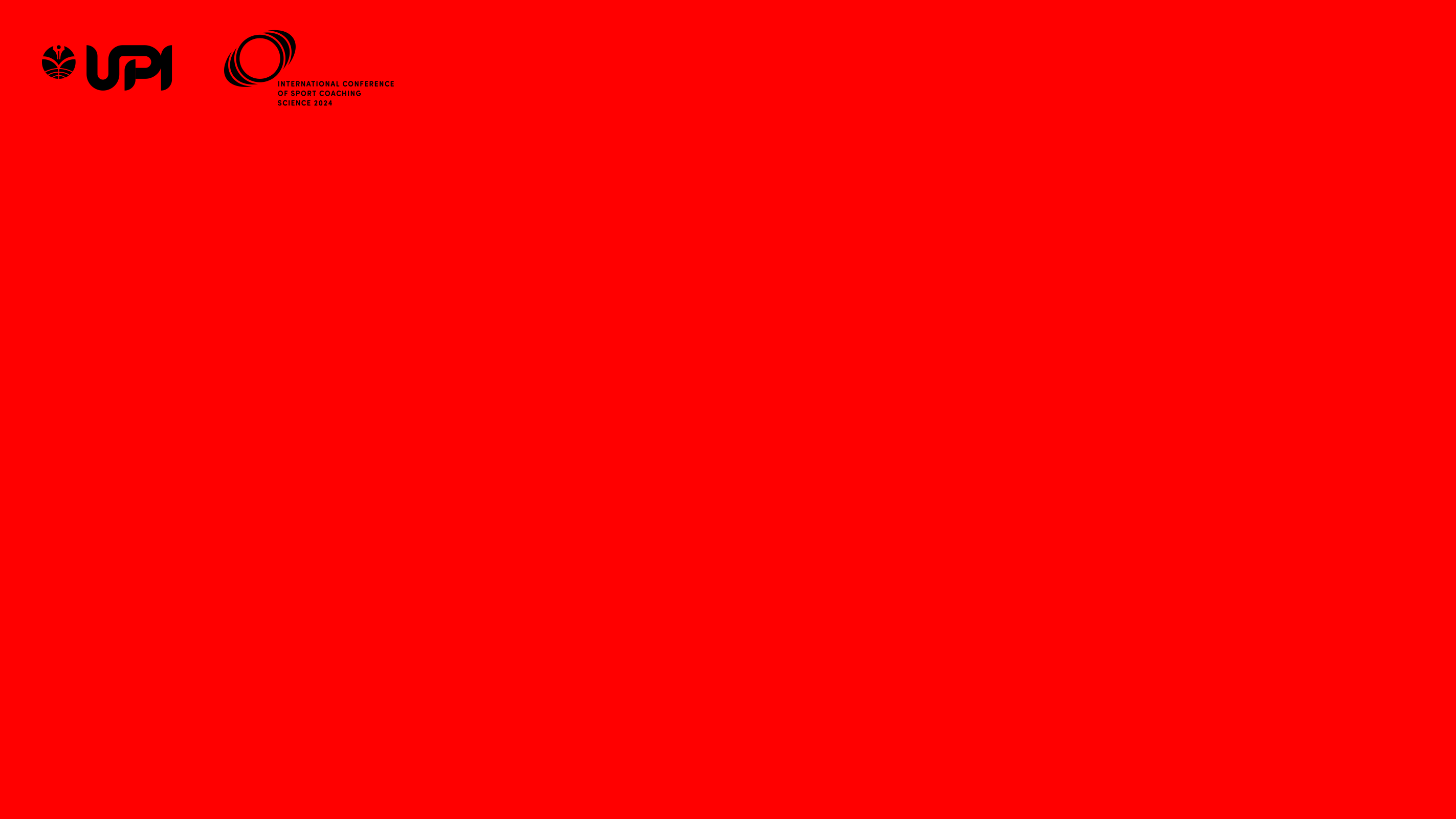 HOMOGENEITY TEST
HYPOTHESIS TEST
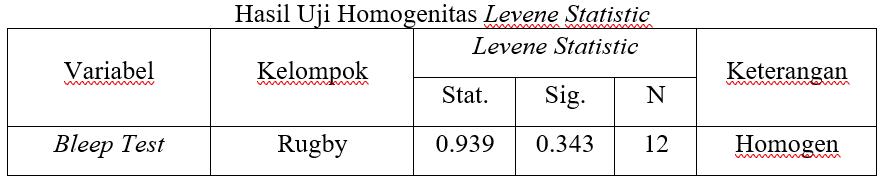 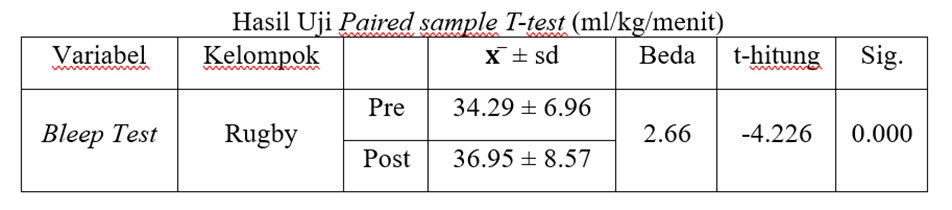 The results of the homogeneity test for pretest and posttest Bleep Test on female Rugby 7 athletes showed (sig > 0.05). This indicates that the variables come from the same variable (homogeneous).
The results of the Paired Sample T-Test found a difference in the average pretest and posttest with the CrossFit Cindy’s Cousin training method of 2.66% with a sig value of 0.000 < 0.05.
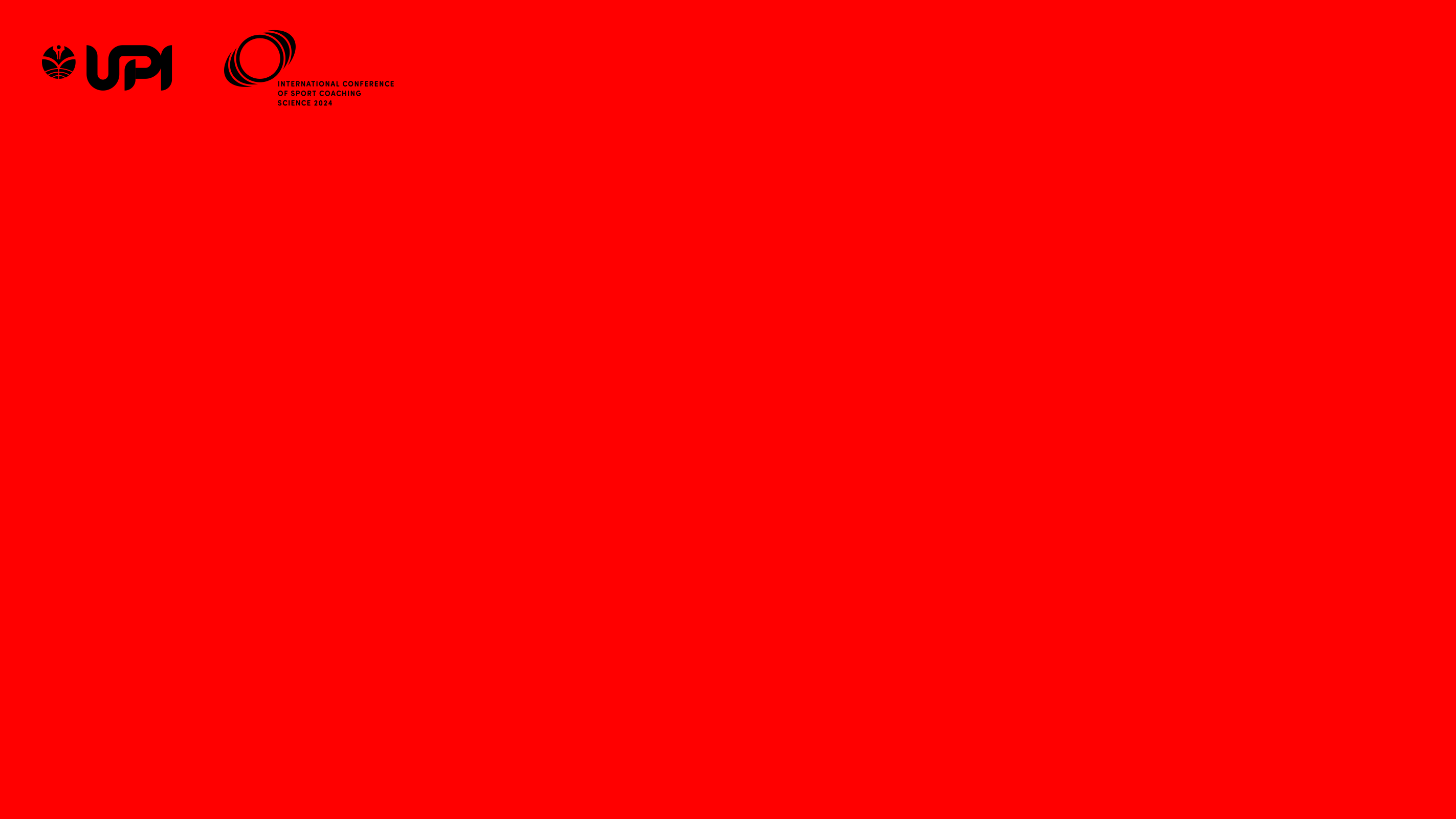 IMPLICATIONS
CONCLUSION
Based on the data analysis and research findings, it can be concluded that CrossFit Cindy’s Cousin training method that has been applied for over 16 meetings, resulted in a significant improvement in VO2MAX for female Rugby 7 athletes.
The results of this research are expected to be used as a training method to improve aerobic endurance (VO2MAX). Based on the research conducted by the author, the CrossFit Cindy’s Cousin method has a significant impact on enhancing VO2MAX. The implications of this study can be utilized by various parties to improve aerobic endurance (VO2MAX) in Rugby 7’s sports.
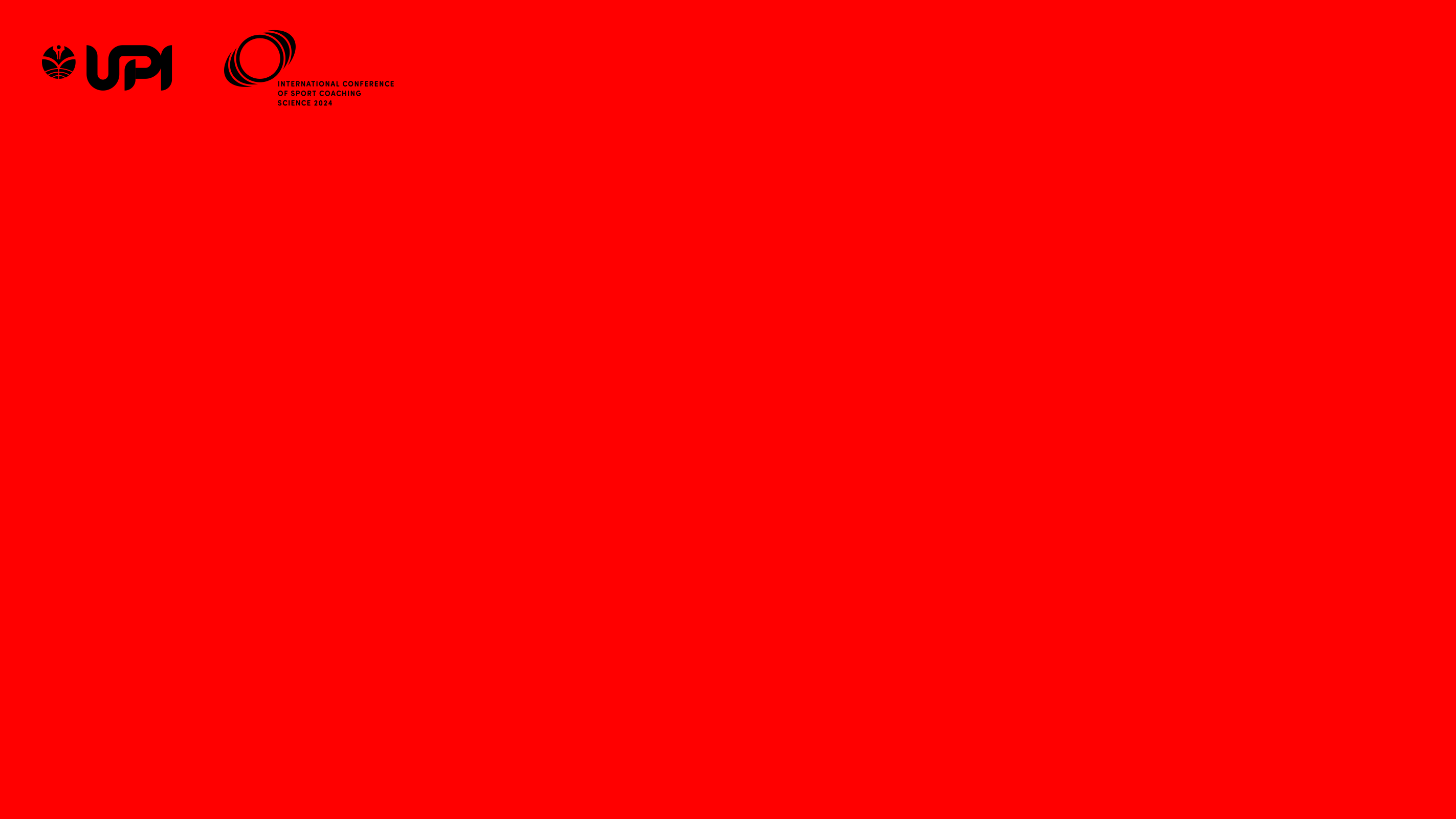 THANK YOU